APUSH Review: Breaking Down A Political Cartoon About Ratifying The Constitution
Everything You Need To Know To Succeed In APUSH
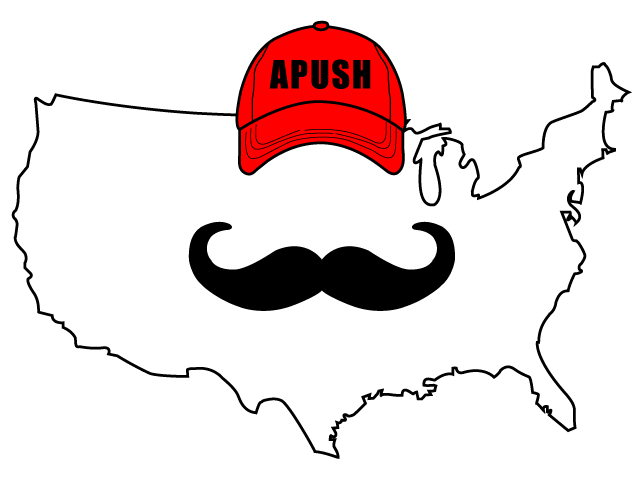 1788
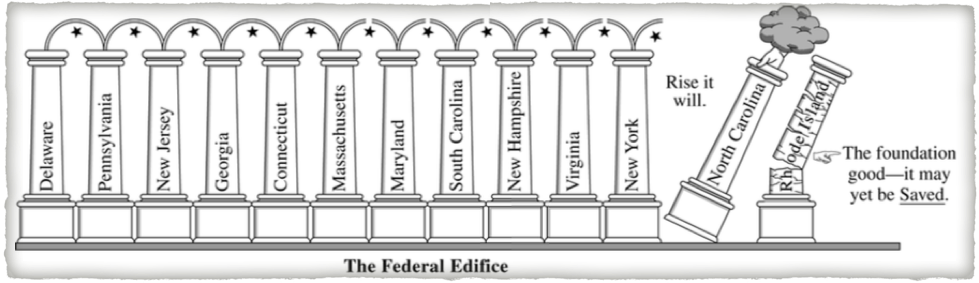 Document Analysis Questions
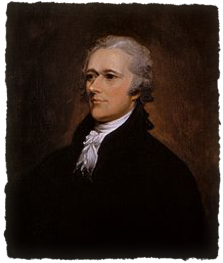 What is the meaning of the cartoon?
The Constitution requires the support of ALL states
Who would support this cartoon?
Federalists, those that supported a strong central government
Who would oppose this cartoon?
Anti-Federalists, those that supported a weaker central government
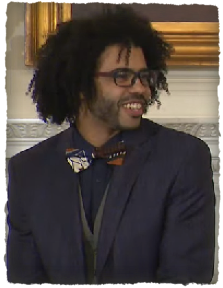 Document Analysis Questions
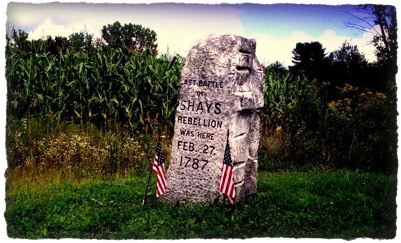 Why did people support a stronger government under the Constitution?
Articles were weak - Shays’ Rebellion showed the ineffectiveness of the Articles 
What, ultimately, led to the ratification of the Constitution?
The promise to add the Bill of Rights (1st 10 Amendments)
Satisfied Anti-Federalist fears of a strong central government
HIPP Analysis
Historical Context?
Debates over ratification of the Constitution - Federalists v. Anti-Federalists
Intended Audience?
North Carolina and Rhode Island 
Purpose?
To gain support for ratification in those states 
Point of View?
Positive towards ratification and a stronger central government
That’s It!
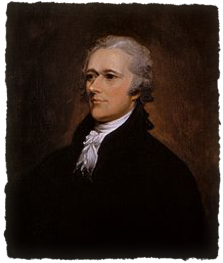 Thanks for watching!
Best of luck this year!